Αποθήκευση Δεδομένων
Βάσεις Δεδομένων 2013-2014
Ευαγγελία Πιτουρά
1
Δομή ενός ΣΔΒΔ
Λογισμικό για τη διαχείριση
Σύστημα Διαχείρισης ΒΔ
Δεδομένα αποθηκευμένα στο δίσκο
Αρχεία με τις σχέσεις +
Κατάλογος του συστήματος +
Ευρετήρια
ΒΔ
Ευαγγελία Πιτουρά
2
Βάσεις Δεδομένων 2013-2014
Αρχεία
Τυπικά,
Κάθε σχέση (το στιγμιότυπο της) αποθηκεύεται σε ένα αρχείο
Η αποθήκευση είναι οριζόντια: κάθε πλειάδα της σχέσης αντιστοιχεί σε μια εγγραφή του αρχείου
Δηλαδή, ένα αρχείο είναι μια ακολουθία από πλειάδες
Σύγχρονη Τάση: Column stores (κάθετη αποθήκευση ή αποθήκευση ανά στήλη)
Βάσεις Δεδομένων 2013-2014
Ευαγγελία Πιτουρά
3
Κατάλογος Συστήματος
Για κάθε σχέση:

όνομα, αρχείο, δομή αρχείου (πχ αρχείο σωρού) 
Όνομα και τύπο για κάθε γνώρισμα 
Όνομα ευρετηρίου για κάθε ευρετήριο 
Περιορισμοί ακεραιότητας

Για κάθε ευρετήριο:
Δομή (πχ B+ δέντρο) και κλειδιά αναζήτησης

Για κάθε όψη:
Το όνομα και τον ορισμό της

Επίσης, στατιστικά, μέγεθος του buffer pool, δικαιώματα προσπέλασης κλπ.
Ο κατάλογος αποθηκεύεται επίσης ως σχέση
Βάσεις Δεδομένων 2013-2014
Ευαγγελία Πιτουρά
Κατάλογος Συστήματος
Attr_Cat(attr_name, rel_name, type, position)
attr_name
rel_name
type
position
attr_name
Attribute_Cat
string
1
rel_name
Attribute_Cat
string
2
type
Attribute_Cat
string
3
position
Attribute_Cat
integer
4
sid
Students
string
1
name
Students
string
2
login
Students
string
3
age
Students
integer
4
gpa
Students
real
5
fid
Faculty
string
1
fname
Faculty
string
2
sal
Faculty
real
3
Ευαγγελία Πιτουρά
Βάσεις Δεδομένων 2013-2014
Βελτιστοποίηση και 
Εκτέλεση ερωτήσεων
Σχεσιακοί Τελεστές
Αρχεία και Μέθοδοι Προσπέλασης
Διαχείριση Καταχωρητών (Buffer)
Διαχείριση Δίσκου
ΒΔ
Δομή ενός ΣΔΒΔ (πιο αναλυτικά)
SQL
Η (εσωτερική) αρχιτεκτονική ενός ΣΔΒΔ είναι σε επίπεδα
ΣΔΒΔ
Σήμερα θα δούμε:
	Αποθήκευση
	Δομή αρχείων
Στη συνέχεια
	Τα παραπάνω επίπεδα
Ευαγγελία Πιτουρά
6
Βάσεις Δεδομένων 2013-2014
Ιεραρχία Αποθήκευσης
Cache (MB): πιο γρήγορη – προσπέλαση λίγα nanoseconds, ακριβή, volatile, τυπικό μέγεθος  megabytes.
Κύρια μνήμη (GB): σε αυτή αναφερόμαστε όταν μιλάμε για (πολυπλοκότητες, απόδοση) αλγορίθμων, δομών δεδομένων κλπ. Προσπέλαση ~ 100 nanoseconds. Τάξη μεγέθους ~ 10 GB. volatile.

Δευτερεύουσα αποθήκευση (TB): nonvolatile, εξωτερική 
Μέγεθος terabytes με σχετικά μικρό κόστος 
Τυπική αποθήκευση ΒΔ – κατανομή και αντίγραφα (redundancy) – προσπέλαση μερικά milliseconds

Tertiary storage (PB): backup 
petabyte 
Προσπέλαση seconds or minutes.
Ευαγγελία Πιτουρά
Βάσεις Δεδομένων 2013-2014
Ιεραρχία Αποθήκευσης
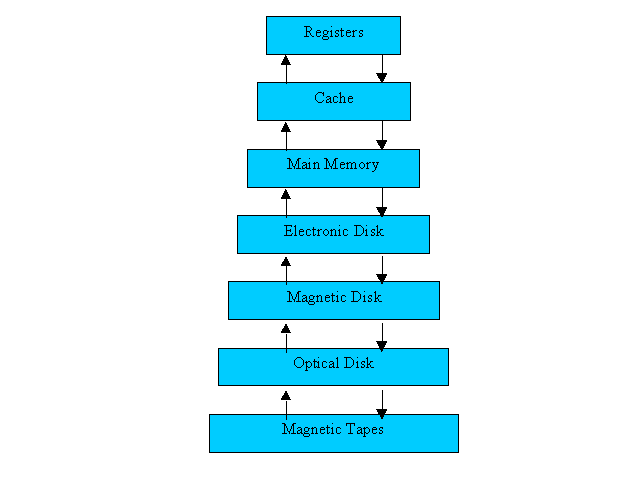 Μικρότερες, Γρηγορότερες
Κύρια μνήμη (RAM) για τα δεδομένα σε χρήση
 Δίσκοι για τη βδ (δευτερεύουσα αποθήκευση)
Ταινίες για παλιές εκδοχές δεδομένων (tertiary storage).
 + δικτυακή αποθήκευση (Cloud)
Μεγαλύτερες, Πιο αργές
Source: Operating Systems Concepts 5th Edition
Ευαγγελία Πιτουρά
Βάσεις Δεδομένων 2013-2014
Αποθηκευτικές Μονάδες
Η βάση δεδομένων θα πρέπει να αποθηκευτεί σε κάποιο αποθηκευτικό μέσο
Ιεραρχία αποθήκευσης
πρωτεύουσα αποθήκευση (primary storage)
κύρια μνήμη (main memory)  - κρυφή μνήμη (cache)
άμεση προσπέλαση από την κύρια ΚΜΕ (CPU)
 γρήγορη προσπέλαση 
 περιορισμένη χωρητικότητα αποθήκευσης
Βάσεις Δεδομένων 2013-2014
Ευαγγελία Πιτουρά
9
Αποθηκευτικές Μονάδες
Δευτερεύουσα αποθήκευση 
(μαγνητικοί δίσκοι, ταινίες, δισκέτες, κλπ)
για την επεξεργασία των δεδομένων απαιτείται η μεταφορά των δεδομένων στην πρωτεύουσα αποθήκευση 
 πιο αργή προσπέλαση 
 μεγάλη χωρητικότητα 
 μικρότερο κόστος (για την ίδια ποσότητα χώρου η κύρια μνήμη 100 φορές ακριβότερη από τη δευτερεύουσα)
Βάσεις Δεδομένων 2013-2014
Ευαγγελία Πιτουρά
10
Αποθηκευτικές Μονάδες
Οι περισσότερες βάσεις δεδομένων αποθηκεύονται σε δευτερεύουσες αποθηκευτικές μονάδες κυρίως σε (μαγνητικούς) δίσκους
πολύ μεγάλες (10-100 ΤΒ)  μεγάλο κόστος ($1/GB – 100$/GB)
μόνιμη αποθήκευση (nonvolatile storage)
Μαγνητικές ταινίες για 
 τήρηση εφεδρικών αντιγράφων 
 αρχειοθέτηση (archiving) (δεδομένα που θέλουμε να κρατήσουμε για πολύ καιρό αλλά η προσπέλαση τους είναι σπάνια)
Βάσεις Δεδομένων 2013-2014
Ευαγγελία Πιτουρά
11
Μαγνητικοί Δίσκοι
Μαγνητισμός μιας περιοχής του δίσκου κατά ορισμένο τρόπο ώστε 1 ή 0
Χωρητικότητα (capacity) σε Kbyte - Mbyte - Gbyte
Μαγνητικό υλικό σε σχήμα κυκλικού δίσκου
Απλής και διπλής όψης
Βάσεις Δεδομένων 2013-2014
Ευαγγελία Πιτουρά
12
Οι πληροφορίες σε ομόκεντρους κύκλους διαφορετικής διαμέτρου: άτρακτοι (track) (συνήθως κάθε άτρακτος την ίδια ποσότητα πληροφορίας)
Δίσκοι
Σε πακέτα δίσκων
Ομόκεντροι κύκλοι σε διαφορετικές επιφάνειες: κύλινδρος (cylinder)
Ευαγγελία Πιτουρά
13
Βάσεις Δεδομένων 2013-2014
Block (μονάδα μεταφοράς)
Τομέας (sector)
Δίσκοι
Κάθε άτρακτος χωρίζεται σε τόξα που ονομάζονται τομείς (sectors) και είναι χαρακτηριστικό του κάθε δίσκου και δε μπορεί να τροποποιηθεί
Το μέγεθος ενός block τίθεται κατά την αρχικοποίηση του δίσκου και είναι κάποιο πολλαπλάσιο του τομέα
Βάσεις Δεδομένων 2013-2014
Ευαγγελία Πιτουρά
14
Δίσκοι
Κεφαλή ανάγνωσης/εγγραφής
Άξονας περιστροφής
κτένι
βραχίονας
Βάσεις Δεδομένων 2013-2014
Ευαγγελία Πιτουρά
15
Δίσκοι
χρόνος εντοπισμού (seek time) Τοποθέτηση κεφαλής στη σωστή άτρακτο
χρόνος περιστροφής (rotational delay ή latency)  Ώσπου η αρχή του σωστού block να βρεθεί κάτω από την κεφαλή
χρόνος μεταφοράς block (block transfer time) χρόνος μεταφοράς δεδομένων από το δίσκο στη μνήμη
Χρόνος προσπέλασης  = 
χρόνος εντοπισμού +  χρόνος περιστροφής  + χρόνος μεταφοράς
Μεταφορά αρκετών γειτονικών block
Βάσεις Δεδομένων 2013-2014
Ευαγγελία Πιτουρά
16
Δίσκοι
Παράδειγμα IBM Deskstar 14GPX Seegate Barracuda 7200.9      7200.14 (HDD)
Χωρητικότητα: 14.4 GB			80 – 500 GB				1TB
(μέσος) Χρόνος  Εντοπισμού: 9.1 msec	 11ms				<8.5 (R) <9.5 (W)
(2.2 για γειτονικά - 15.5 μέγιστο)
(μέσος) Χρόνος Περιστροφής: 4.17 msec	4.16ms
5 διπλής όψης κυκλικούς δίσκους - 7,200 περιστροφές το λεπτό 7,200     2/1
Χρόνος  Μεταφοράς 13MB ανά sec		300MB ανά sec  (max σειριακός) 156 (avg)
Χρόνος προσπέλασης  από το δίσκο ~ 10 msec (micro 10-6) ενώ για θέση μνήμης  60 nanosecond (nano 10-9)
Βάσεις Δεδομένων 2013-2014
Ευαγγελία Πιτουρά
17
RAID
RAID: πλεονάζουσες συστοιχίες ανεξάρτητων δίσκων 
Καταμερισμός δεδομένων: τα δεδομένα διαιρούνται σε ισομεγέθη τμήματα (πχ round robin) και κατανέμονται σε πολλούς δίσκους
και 
Πλεονασμός: για αξιοπιστία
Βάσεις Δεδομένων 2013-2014
Ευαγγελία Πιτουρά
18
Μαγνητικές Ταινίες
Δίσκοι τυχαίας προσπέλασης (random access)
Ταινίες σειριακής προσπέλασης (serial access) για να διαβάσουμε το n-οστό block πρέπει να ξεκινήσουμε από την αρχή και να διαβάσουμε και τα n-1 blocks
Βάσεις Δεδομένων 2013-2014
Ευαγγελία Πιτουρά
19
Flash memory
Flash memory  (solid state) δευτερεύουσα αποθήκευση
 Μεγαλύτερη αντοχή από μαγνητικούς δίσκους, πιο ελαφριά, γρηγορότερη προσπέλαση (access time) 
 Δεν έχει χρόνο εντοπισμού και περιστροφής
 Τρεις λειτουργίες: Read, Write, Erase
 Πριν γίνει εγγραφή, πρέπει να προηγηθεί Erase
 Erase και Write πολύ πιο αργά από το Read
Βάσεις Δεδομένων 2013-2014
Ευαγγελία Πιτουρά
20
SSD (Solid State Disks)
Μνήμη (κύκλωμα)

Δεν έχουν κινητό μηχανικό μέρος

Πιο αθόρυβοι, ανθεκτικοί και γρήγοροι 

Πιο ακριβοί
Βάσεις Δεδομένων 2013-2014
Ευαγγελία Πιτουρά
21
KME
Ιεραρχία Μνήμης
Πρωτεύουσα Αποθήκευση
Cache
Κύρια Μνήμη
Δευτερεύουσα Αποθήκευση
(Μαγνητικός) Δίσκος
Δεδομένα που ικανοποιούν την αίτηση
Ταινία
Αίτηση για δεδομένα
Βάσεις Δεδομένων 2013-2013
Ευαγγελία Πιτουρά
22
Ιεραρχία Αποθήκευσης
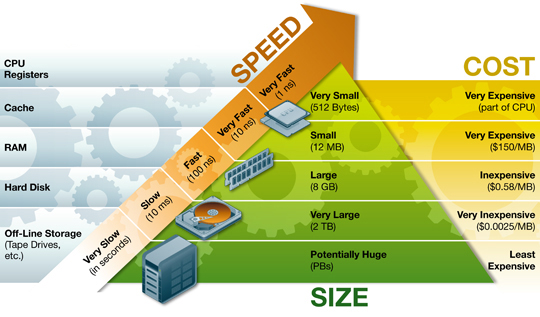 Ευαγγελία Πιτουρά
Βάσεις Δεδομένων 2013-2014
Μεταφορά block σε ενδιάμεση μνήμη
Για να γίνει η επεξεργασία τα δεδομένα μεταφέρονται από το δίσκο στη μνήμη – Ι/Ο λειτουργία
Ενώ γίνεται η μεταφορά των δεδομένων από την δευτερεύουσα στην κύρια μνήμη - παράλληλα και ανεξάρτητα η ΚΜΕ μπορεί να επεξεργάζεται δεδομένα
Ένας ανεξάρτητος επεξεργαστής Εισόδου/Εξόδου ή πολλαπλοί επεξεργαστές
Βάσεις Δεδομένων 2013-2014
Ευαγγελία Πιτουρά
24
DB
Μεταφορά block σε ενδιάμεση μνήμη
Ο διαχειριστής ενδιάμεσης μνήμης είναι υπεύθυνος για την μεταφορά όταν χρειάζεται σελίδων από το δίσκο στην κύρια μνήμη
Διαθέσιμες σελίδες (buffer pool) – ονομάζονται και πλαίσια (frame)
Αιτήματα για σελίδες από τα υψηλότερα επίπεδα
BUFFER POOL
disk page
free frame
MAIN MEMORY
Επιλογή με βάση μιας πολιτικής
αντικατάστασης
(replacement policy)
DISK
Βάσεις Δεδομένων 2013-2014
Ευαγγελία Πιτουρά
Δομή ενός ΣΔΒΔ
SQL ερώτηση
ΣΔΒΔ
Μηχανή Εκτέλεσης Ερωτήσεων
Κλήση συναρτήσεων βιβλιοθήκης που υλοποιούν πράξεις σχεσιακής άλγεβρας
Διαχειριστής συναλλαγών
Μέθοδοι Προσπέλασης Αρχείων
Διαχειριστής Ανάκαμψης
Διαχειριστής  Ενδιάμεσης Μνήμης  (Buffer)
Επεξεργαστής Κλειδιών
Διαχειριστής Περιφερειακής Μνήμης
Σελίδας (page) αντιστοιχεί σε ένα block
ΒΑΣΗ  ΔΕΔΟΜΕΝΩΝ
Βάσεις Δεδομένων 2013-2014
Ευαγγελία Πιτουρά
26
Βασικά Σημεία
1. Για να γίνει οποιοσδήποτε υπολογισμός, τα δεδομένα πρέπει να βρίσκονται στη μνήμη

2. Η μονάδα μεταφοράς από το δίσκο στη μνήμη είναι ένα block. Ακόμα και αν χρειαζόμαστε ένα μόνο αντικείμενο, πρέπει να μεταφερθεί ολόκληρο το block του. Το διάβασμα ή γράψιμο ενός block ονομάζεται λειτουργία Εισόδου/Εξόδου (Input/Output – I/O).

3. Ο χρόνος προσπέλασης (εγγραφής ή ανάγνωσης) ενός block διαφέρει και εξαρτάται από τη θέση του block
χρόνος προσπέλασης = χρόνος εντοπισμού + χρόνου περιστροφής + χρόνος μεταφοράς
Βάσεις Δεδομένων 2013-2014
Ευαγγελία Πιτουρά
27
Οργάνωση Αρχείων
Βάσεις Δεδομένων 2013-2014
Ευαγγελία Πιτουρά
28
Αρχεία Δεδομένων
Τα δεδομένα συνήθως αποθηκεύονται σε αρχεία στο δίσκο
 Για να επεξεργαστούμε τα δεδομένα θα πρέπει αυτά να βρίσκονται στη μνήμη.
 Η μεταφορά δεδομένων από το δίσκο στη μνήμη και από τη μνήμη στο δίσκο γίνεται σε μονάδες blocks
 Το διάβασμα ή γράψιμο ενός block ονομάζεται λειτουργία Εισόδου/Εξόδου (Input/Output – I/O)
Βασικός στόχος η ελαχιστοποίηση της επικοινωνίας με το δίσκο: 
ελαχιστοποίηση του αριθμού των blocks που μεταφέρονται μεταξύ της πρωτεύουσας (κύριας μνήμης, cache – ενδιάμεση μνήμη – buffers-καταχωρητές) και της δευτερεύουσας αποθήκευσης (δίσκος)
Βάσεις Δεδομένων 2013-2014
Ευαγγελία Πιτουρά
29
Αρχεία
Τα δεδομένα συνήθως αποθηκεύονται με τη μορφή εγγραφών
Οι εγγραφές συνήθως περιγράφουν οντότητες (σχέσεις) και τα γνωρίσματά τους
Ένα αρχείο είναι λογικά οργανωμένο σε μια ακολουθία από εγγραφές που μπορεί να βρίσκονται αποθηκευμένες σε πολλές σελίδες (pages) 
θα θεωρούμε page = block
Μπορούμε να βλέπουμε μια σελίδα σε μια συλλογή «θέσεων» που κάθε μία περιέχει μια εγγραφή
 Μια εγγραφή προσδιορίζεται από τη χρήση του ζεύγους (page id, slot number)
Βάσεις Δεδομένων 2013-2014
Ευαγγελία Πιτουρά
30
type film = record
	branch-name: char(22);
	account-number: char(20);
	balance:real;
	end
Έστω κάθε char 1 byte - real 8 bytes
Κάθε εγγραφή 50 bytes
branch-name
account-number
branch-name
account-number
balance
balance
Εγγραφές
Πως οργανώνονται τα πεδία μέσα σε μία εγγραφή;
Εγγραφές σταθερού και μεταβλητού μήκους
Βάσεις Δεδομένων 2013-2014
Ευαγγελία Πιτουρά
31
Εγγραφές
Γιατί είναι προτιμότερες οι εγγραφές σταθερού μήκους: 
εύκολος ο εντοπισμός ενός πεδίου και η διατήρηση πληροφορίας για «άδειες» θέσεις
Βάσεις Δεδομένων 2013-2014
Ευαγγελία Πιτουρά
32
Εγγραφές
Πως προκύπτουν  οι εγγραφές μεταβλητού τύπου;
Στο σχεσιακό μοντέλο κάθε εγγραφή (πλειάδα) μιας σχέσης περιέχει το ίδιο πλήθος πεδίων (αριθμό γνωρισμάτων).
Εγγραφές του ίδιου τύπου αλλά έχουν ένα ή περισσότερα πεδία μεταβλητού μεγέθους
Ανάμεικτο (mixed) αρχείο: εγγραφές διαφορετικού τύπου
Βάσεις Δεδομένων 2013-2014
Ευαγγελία Πιτουρά
33
Εγγραφές
Αποθήκευση των πεδίων συνεχόμενα, χωρισμένα με διαχωριστές (ειδικούς χαρακτήρες που δεν εμφανίζονται ως δεδομένα)
F1                    F2                   F3                    F4
$
$
$
$
Βάσεις Δεδομένων 2013-2014
Ευαγγελία Πιτουρά
34
Εγγραφές
Χώρο στην αρχή κάθε εγγραφής – πίνακας ακεραίων Ι[j] όπου j η μετατόπιση (offset) της j-οστής εγγραφής  (κρατά την αρχή του j-οστού πεδίου) + τη μετατόπιση του τέλους της εγγραφής 
	απευθείας πρόσβαση σε οποιαδήποτε πεδίο
	καλό χειρισμό της τιμής null
F1             F2             F3             F4
Βάσεις Δεδομένων 2013-2014
Ευαγγελία Πιτουρά
35
Εγγραφές
Ως εγγραφές σταθερού μήκους, θεωρώντας το μέγιστο μέγεθος για κάθε εγγραφή
Βάσεις Δεδομένων 2013-2014
Ευαγγελία Πιτουρά
36
Παράγοντας Ομαδοποίησης (blocking factor)
Η μονάδα μεταφοράς μεταξύ δίσκου και μνήμης είναι ένα block δίσκου
Έστω εγγραφές σταθερού μήκους R – μέγεθος block B
Όταν Β   R περισσότερες από μια εγγραφή ανά block
Παράγοντας ομαδοποίησης (blocking factor), όταν Β   R
bfr =  (B / R) , όπου Β μέγεθος block σε byte και R μέγεθος εγγραφής σε bytes
Δηλαδή, πόσες «ολόκληρες» εγγραφές χωρούν σε ένα block
Βάσεις Δεδομένων 2013-2014
Ευαγγελία Πιτουρά
37
Εκτεινόμενη (spanned) Καταχώρηση
Μη εκτεινόμενη (unspanned) οργάνωση: οι εγγραφές δεν επιτρέπεται να διασχίζουν τα όρια ενός block
Αχρησιμοποίητος χώρος: Β - bfr * R bytes ανά block
Πιο εύκολη η προσπέλαση
Εκτεινόμενη (spanned) οργάνωση: αποθήκευση μέρους μιας εγγραφής σε ένα block και το υπόλοιπο σε ένα άλλο block - δείκτης στο τέλος του πρώτου τμήματος δείχνει στο block που περιέχει το υπόλοιπο
Βάσεις Δεδομένων 2013-2014
Ευαγγελία Πιτουρά
38
Μη Εκτεινόμενη Καταχώρηση
b: Αριθμός blocks για την (μη εκτεινόμενη) αποθήκευση ενός αρχείου r εγγραφών:
b =  (r/bfr) 
Βάσεις Δεδομένων 2013-2014
Ευαγγελία Πιτουρά
39
Αποθήκευση Δεδομένων
Έστω μία σχέση R(A, B, C, D, E), τα γνωρίσματα Α, Β, D και E είναι τύπου ακέραιοι μεγέθους 16 bytes και το γνώρισμα C σειρά χαρακτήρων  μεγέθους 36 bytes. Έστω αρχείο με rA = 30.000 εγγραφές, μέγεθος block B = 1024 bytes, και μη εκτεινόμενη καταχώρηση.
Μέγεθος αρχείου δεδομένων: 3.000 blocks
Βάσεις Δεδομένων 2013-2014
Ευαγγελία Πιτουρά
40
Τοποθέτηση Αρχείου στο Δίσκο
συνεχόμενη τοποθέτηση (contiguous allocation) τα block του αρχείου τοποθετούνται σε διαδοχικά blocks του δίσκου
συνδεδεμένη τοποθέτηση (linked allocation) κάθε block του αρχείου περιλαμβάνει ένα δείκτη προς το επόμενο block του αρχείου
Εύκολη επέκταση - πιο αργή ανάγνωση όλου του αρχείου
συστάδες διαδοχικών blocks δίσκου: τμήματα (segments) ή επεκτάματα (extents)
ευρετηριοποιημένη τοποθέτηση (indexed allocation)
Βάσεις Δεδομένων 2013-2014
Ευαγγελία Πιτουρά
41
Επικεφαλίδα Αρχείου
Μια επικεφαλίδα ή περιγραφέας αρχείου (file header ή file descriptor) περιέχει πληροφορίες σχετικά με ένα αρχείο που είναι απαραίτητες στα προγράμματα που προσπελαύνουν τις εγγραφές του αρχείου
Πληροφορίες για προσδιορισμό διεύθυνσης των blocks αρχείου στο δίσκο + περιγραφές μορφοποίησης εγγραφών
Αποθηκεύεται στο αρχείο
θεωρούμε ότι «ξέρουμε» σε ποιο block είναι αποθηκευμένη η i-οστή σελίδα (block) του αρχείου
Βάσεις Δεδομένων 2013-2014
Ευαγγελία Πιτουρά
42
Αρχεία στο Δίσκο
Data
Page
Data
Page
Data
Page
Full Pages
Header
Page
Data
Page
Data
Page
Data
Page
Pages with
Free Space
Βάσεις Δεδομένων 2013-2014
Ευαγγελία Πιτουρά
Data
Page 1
Header
Page
Data
Page 2
Data
Page N
DIRECTORY
Αρχεία
Βάσεις Δεδομένων 2013-2014
Ευαγγελία Πιτουρά
Οργάνωση Εγγραφών Αρχείου
Θα συζητήσουμε πως πρέπει να οργανώσουμε τις εγγραφές σε ένα αρχείο για αποδοτική επεξεργασία ερωτήσεων

Βασικές λειτουργίες:
Εισαγωγή/διαγραφή/τροποποίηση εγγραφής
Εντοπισμός (αναζήτηση) μια συγκεκριμένης εγγραφής με βάση συνθήκη ισότητας ή διαστήματος τιμών
Διάσχιση (scan) όλων των εγγραφών του αρχείου
Βάσεις Δεδομένων 2013-2014
Ευαγγελία Πιτουρά
Οργάνωση Αρχείων
Βασικός στόχος η ελαχιστοποίηση του αριθμού των blocks που μεταφέρονται
Θεωρούμε ότι η πληροφορία για τη θέση στο δίσκο ενός block υπάρχει (π.χ., στην επικεφαλίδα του αρχείου)
Σε πραγματικά συστήματα

 Ίσως και άλλοι τύποι κόστους (πχ κόστος CPU)
 Πρόσβαση κατά block (διάβασμα γειτονικών block με μια μόνο αίτηση I/O: αναζήτηση 1ου block + μεταφορά όλων των επόμενων)
Βάσεις Δεδομένων 2013-2014
Ευαγγελία Πιτουρά
46
Οργάνωση Αρχείου
Στα επόμενα, αναφέρεται και το κόστος επεξεργασίας (αλλά γενικά θα το αγνοούμε)
Β blocks - R εγγραφές ανά block - ΤD εγγραφή/ανάγνωση - ΤC χρόνος επεξεργασίας ανά εγγραφή
ΤD = 15 milliseconds  --  ΤC = 100 nanoseconds
Βάσεις Δεδομένων 2013-2014
Ευαγγελία Πιτουρά
47
Οργάνωση Αρχείων
Οργάνωση αρχείων: πως είναι τοποθετημένες οι εγγραφές ενός αρχείου όταν αποθηκεύονται στο δίσκο
Αρχεία Σωρού
 Ταξινομημένα Αρχεία
		Φυσική διάταξη των εγγραφών ενός αρχείου με βάση την τιμή 	ενός από τα πεδία του το οποίο λέγεται πεδίο διάταξης (ordering field)
Βάσεις Δεδομένων 2013-2014
Ευαγγελία Πιτουρά
48
Αρχεία Σωρού (Heap Files)
Αρχείο Σωρού (heap file ή pile file): Οι εγγραφές τοποθετούνται στο αρχείο με τη σειρά που εισάγονται
Μη ταξινομημένο αρχείο
Β #blocks  
R #εγγραφών ανά block 
ΤD χρόνος μεταφοράς block
ΤC χρόνος επεξεργασίας ανά εγγραφή
1. Εισαγωγή
2 * ΤD + ΤC
2. Αναζήτηση (μέσος χρόνος)
0.5 * B * (ΤD + R * ΤC)
Βάσεις Δεδομένων 2013-2014
Ευαγγελία Πιτουρά
49
Αρχεία Σωρού (Heap Files)
3. Διαγραφή εγγραφής
Σημάδι διαγραφής
Περιοδική αναδιοργάνωση
Χρόνος Αναζήτησης + (ΤC + ΤD)
Βάσεις Δεδομένων 2013-2014
Ευαγγελία Πιτουρά
50
Αρχεία Σωρού (Heap Files)
4. Τροποποίηση εγγραφής
- εγγραφή μεταβλητού μήκους
5. Σάρωση (scan) Ανάγνωση όλων των εγγραφών
	B*(ΤD+ R*ΤC)
6. Ανάγνωση όλων των εγγραφών σε διάταξη
Εξωτερική ταξινόμηση συνήθως μια παραλλαγή της ταξινόμησης με συγχώνευση
Βάσεις Δεδομένων 2013-2014
Ευαγγελία Πιτουρά
51
Ταξινομημένο Αρχείο
Ταξινομημένα/Διατεταγμένα Αρχεία
Φυσική διάταξη των εγγραφών ενός αρχείου με βάση την τιμή ενός από τα πεδία του το οποίο λέγεται πεδίο διάταξης (ordering field)
Διατεταγμένο ή φυσικό αρχείο
Αν το πεδίο διάταξης είναι και κλειδί τότε λέγεται και κλειδί διάταξης
Βάσεις Δεδομένων 2013-2014
Ευαγγελία Πιτουρά
52
Ταξινομημένο Αρχείο
1. Εισαγωγή
i. Εύρεση της σωστής θέσης της εγγραφής στο αρχείο
ii. Μετακίνηση εγγραφών για να κάνουμε χώρο για την εισαγωγή της
Κατά μέσο όρο μετακίνηση των μισών εγγραφών
Β #blocks  
R #εγγραφών ανά block 
ΤD χρόνος μεταφοράς block
ΤC χρόνος επεξεργασίας ανά εγγραφή
Χρόνος αναζήτησης + 
2 * (0.5 * Β *(ΤD+ R*ΤC))
Βάσεις Δεδομένων 2013-2014
Ευαγγελία Πιτουρά
53
Ταξινομημένο Αρχείο
1. Εισαγωγή (συνέχεια)
Διατήρηση κάποιου αχρησιμοποίητου χώρου ανά block
Δημιουργία ενός προσωρινού μη διατεταγμένου αρχείου (αρχείο υπερχείλισης) + κυρίως αρχείο
Βάσεις Δεδομένων 2013-2014
Ευαγγελία Πιτουρά
54
Ταξινομημένο Αρχείο
2. Αναζήτηση εγγραφής (με επιλογή ισότητας)
αποδοτική αν η συνθήκη αναζήτησης είναι στο πεδίο ταξινόμησης
Έστω Β blocks, αναζήτηση της εγγραφής με τιμή K στο πεδίο διάταξης
Σημείωση: Υποθέτουμε ότι οι διευθύνσεις των blocks του αρχείου είναι αποθηκευμένες στην επικεφαλίδα του αρχείου
Βάσεις Δεδομένων 2013-2014
Ευαγγελία Πιτουρά
55
Ταξινομημένο Αρχείο
2. Αναζήτηση εγγραφής (συνέχεια)
lower := 1; upper := Β;
while (upper  lower)
        i := (lower + upper) div 2;
        read block i
        if (K < τιμής διάταξης της πρώτης εγγραφής)
                 upper := i - 1;
       else if (K > τιμής διάταξης της  τελευταίας εγγραφής)
                 lower := i + 1;
       else ...
Χρόνος: log B * (ΤD + log R * ΤC)
Β #blocks  
R #εγγραφών ανά block 
ΤD χρόνος μεταφοράς block
ΤC χρόνος επεξεργασίας ανά εγγραφή
Συνθήκη πχ., <= ??
Βάσεις Δεδομένων 2013-2014
Ευαγγελία Πιτουρά
56
Ταξινομημένο Αρχείο
3. Διαγραφή εγγραφής
Μετακίνηση εγγραφών
Χρήση σημαδιού διαγραφής
4. Τροποποίηση  εγγραφής
Βάσεις Δεδομένων 2013-2014
Ευαγγελία Πιτουρά
57
Ταξινομημένο Αρχείο
5. Ανάγνωση όλων των εγγραφών σε διάταξη
Βάσεις Δεδομένων 2013-2014
Ευαγγελία Πιτουρά
58
Αρχεία Κατακερματισμού
Βασική ιδέα: η τοποθέτηση των εγγραφών στα blocks του αρχείου γίνεται εφαρμόζοντας μια συνάρτηση κατακερματισμού σε κάποιο από τα πεδία της
Βάσεις Δεδομένων 2013-2014
Ευαγγελία Πιτουρά
59
Σε ποιο κάδο - τιμή από 0 έως Μ-1
Πεδίο αναζήτησης - Πεδίο κατακερματισμού
Εσωτερικός Κατακερματισμός
Εσωτερικός Κατακερματισμός (τα δεδομένα είναι στη μνήμη, όπως στις δομές δεδομένων)
Πίνακας κατακερματισμού με Μ θέσεις - κάδους (buckets)
h: συνάρτηση κατακερματισμού
h(k) = i
Βάσεις Δεδομένων 2013-2014
Ευαγγελία Πιτουρά
60
Αρχεία Κατακερματισμού
Εξωτερικός Κατακερματισμός (εφαρμογή σε δεδομένα αποθηκευμένα σε αρχεία)
Στόχος
h(k) = i
Διεύθυνση (αριθμός) block του αρχείου που είναι αποθηκευμένη
Τιμή του πεδίου κατακερματισμού
Η εγγραφή με τιμή στο πεδίο κατακερματισμού k αποθηκεύεται στο i-οστο block (κάδο) του αρχείου
Βάσεις Δεδομένων 2013-2014
Ευαγγελία Πιτουρά
61
Κατακερματισμός
h: συνάρτηση κατακερματισμού
(Στόχος) Ομοιόμορφη κατανομή των κλειδιών στους κάδους (blocks)
Συνηθισμένη συνάρτηση κατακερματισμού:
h(k) = k  mod M
Συχνά M πρώτος
Βάσεις Δεδομένων 2013-2014
Ευαγγελία Πιτουρά
62
Κατακερματισμός
Σύγκρουση (collision): όταν μια νέα εγγραφή κατακερματίζεται σε μία ήδη γεμάτη θέση
Καλή συνάρτηση κατακερματισμού: κατανέμει τις εγγραφές ομοιόμορφα στο χώρο των διευθύνσεων (ελαχιστοποίηση συγκρούσεων και λίγες αχρησιμοποίητες θέσεις)
Ευριστικοί:
	-- αν r εγγραφές, πρέπει να επιλέξουμε το Μ ώστε το r/M να είναι μεταξύ του 0.7 και 0.9
	-- όταν χρησιμοποιείται η mod τότε είναι καλύτερα το Μ να είναι πρώτος
Βάσεις Δεδομένων 2013-2014
Ευαγγελία Πιτουρά
63
Κατακερματισμός
Επίλυση Συγκρούσεων
1. Ανοιχτή Διευθυνσιοδότηση (open addressing): χρησιμοποίησε την επόμενη κενή θέση
2. Αλυσιδωτή Σύνδεση (chaining):  για κάθε θέση μια συνδεδεμένη λίστα με εγγραφές υπερχείλισης
3. Πολλαπλός Κατακερματισμός (multiple hashing): εφαρμογή μιας δεύτερης συνάρτησης κατακερματισμού
Βάσεις Δεδομένων 2013-2014
Ευαγγελία Πιτουρά
64
Σχετική διεύθυνση του κάδου (ποιος κάδος του αρχείου)
Τιμή του πεδίου κατακερματισμού
Εξωτερικός Κατακερματισμός
Κάδος: μια συστάδα από συνεχόμενα blocks του αρχείου
h(k) = i
Ο κατακερματισμός είναι πολύ αποδοτικός για επιλογές (αναζητήσεις) ισότητας
Βάσεις Δεδομένων 2013-2014
Ευαγγελία Πιτουρά
65
0	     διεύθυνση 1ου block του κάδου στο δίσκο
1            διεύθυνση 1ου block του κάδου στο δίσκο
2            διεύθυνση 1ου block του κάδου στο δίσκο
…                                 ...

Μ-1        διεύθυνση 1ου block του κάδου στο δίσκο
Εξωτερικός Κατακερματισμός
Ένας πίνακας που αποθηκεύεται στην επικεφαλίδα του αρχείου μετατρέπει τον αριθμό κάδου στην αντίστοιχη διεύθυνση block
Βάσεις Δεδομένων 2013-2014
Ευαγγελία Πιτουρά
66
Εξωτερικός Κατακερματισμός
Συγκρούσεις - αλυσιδωτή σύνδεση - εγγραφές υπερχείλισης ανά κάδο
1. Ανάγνωση όλου του αρχείου (scan)
Έστω ότι διατηρούμε κάθε κάδο γεμάτο κατά 80% άρα ένα αρχείο με μέγεθος Β  blocks χρειάζεται 1.25 Β  blocks
	1.25 * Β * (ΤD  + R * ΤC)
2. Αναζήτηση
Συνθήκη ισότητας και μόνο ένα block ανά κάδο: ΤD + R * C
Αν συνθήκη περιοχής (διαστήματος): scan!
Βάσεις Δεδομένων 2013-2014
Ευαγγελία Πιτουρά
67
Περίληψη
Κόστος: μεταφορά blocks (I/O)
Σωρός               Ταξινομημένο           Κατακερματισμένο
Ανάγνωση του αρχείου        		          Β                          B			     1.25B
Αναζήτηση με συνθήκη
ισότητας			 			  0.5 B                 	 logB                     	           1
Αναζήτηση με συνθήκη
περιοχής			   			  B	   	    logB + ταιριάσματα              1.25 Β
Εισαγωγή 	             				   2                     αναζήτηση + B                      2
Διαγραφή                		            αναζήτηση + 1         αναζήτηση + Β              αναζήτηση + 1
Στη συνέχεια θα δούμε ευρετήρια!
Βάσεις Δεδομένων 2013-2014
Ευαγγελία Πιτουρά
68
Ερωτήσεις;
Βάσεις Δεδομένων 2013-2014
Ευαγγελία Πιτουρά
69